Transistörler (katalog incelemesi ve uygulaması)
NET 115- Temel Elektronik
Öğr. Gör. Nuri Furkan koçak
Transistörlerin katalog incelemesi
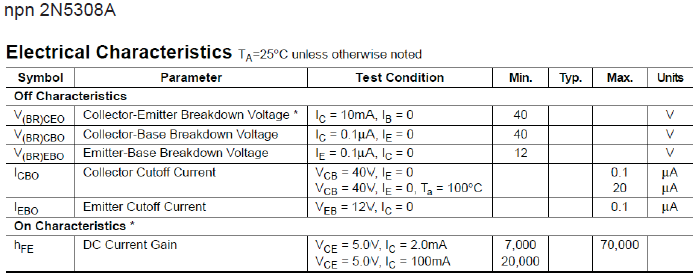 Transistörlerin uygulaması
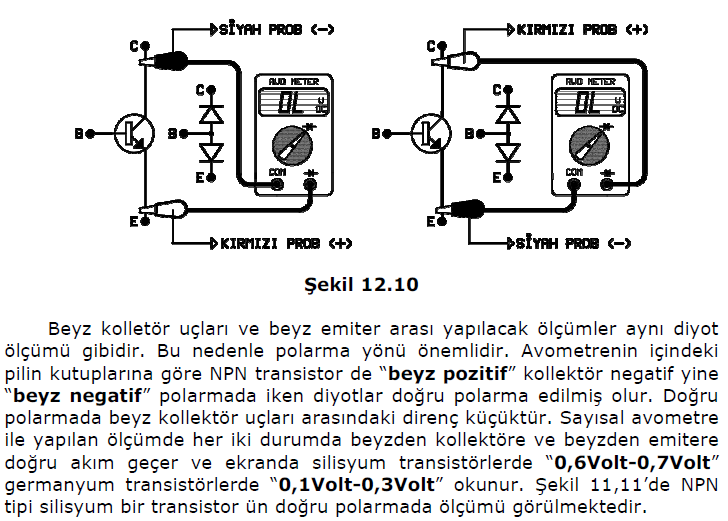 Transistörlerin uygulaması
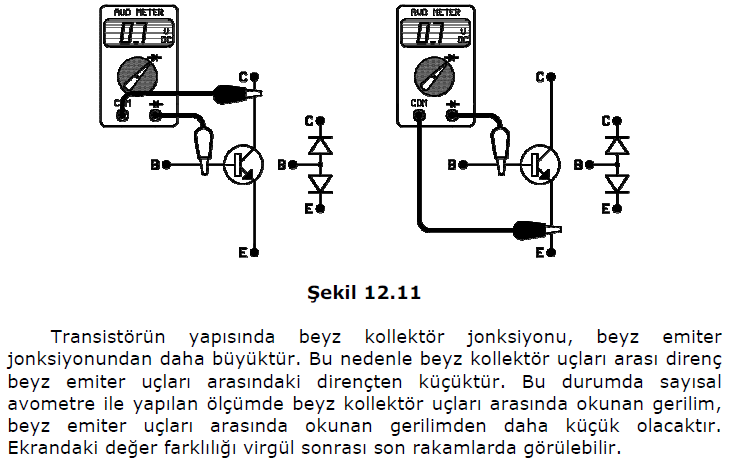 Transistörlerin uygulaması
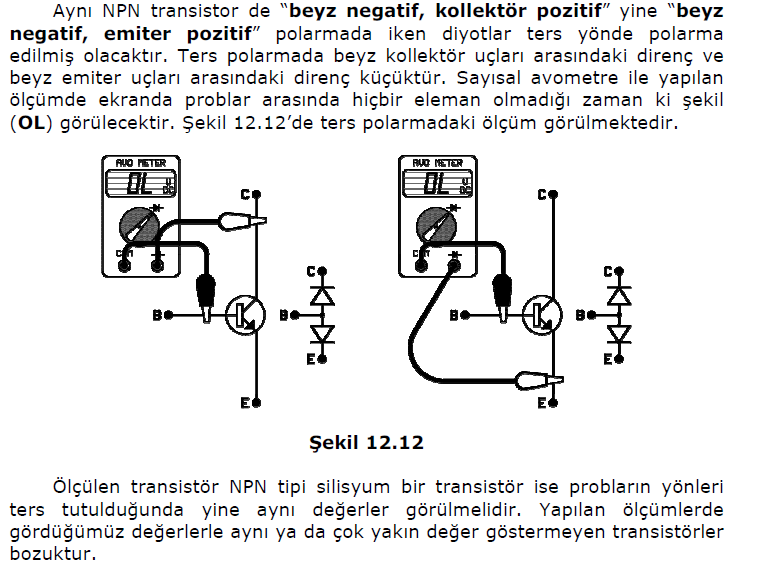 Transistörlerin uygulaması
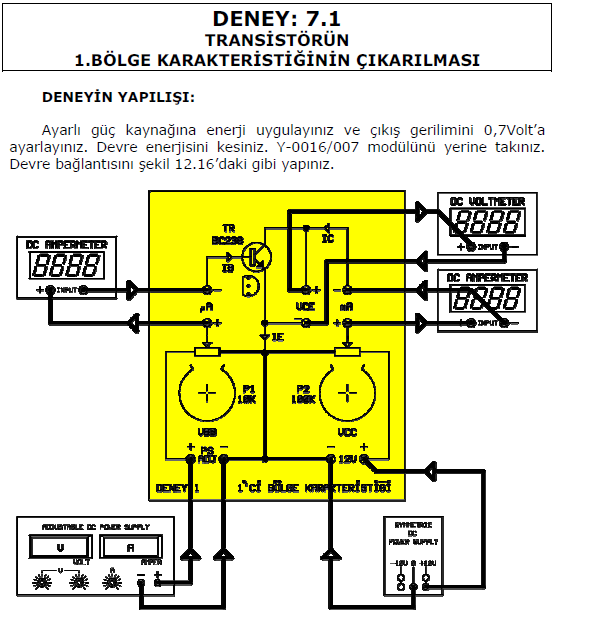 Transistörlerin uygulaması
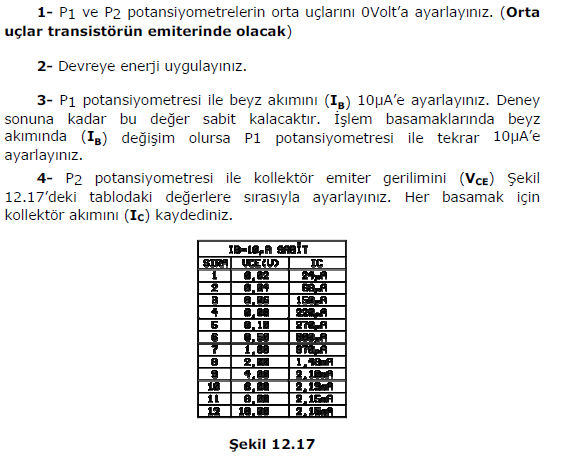 Transistörlerin uygulaması
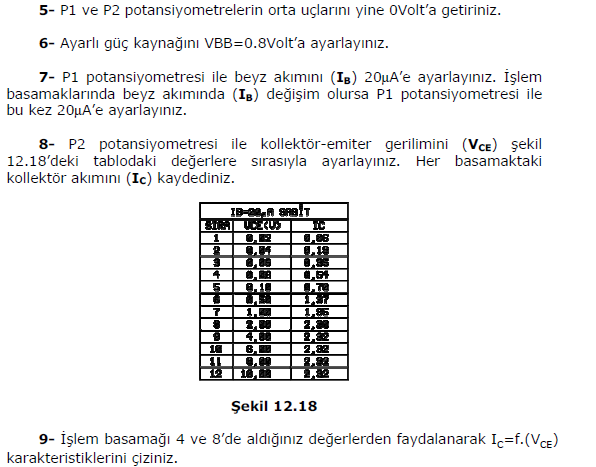 Transistörlerin uygulaması
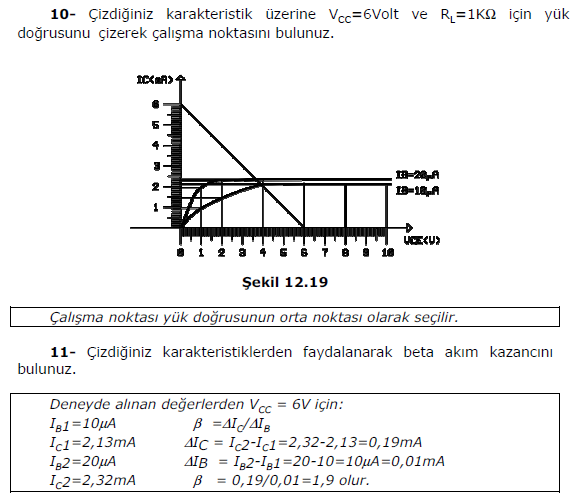 KAYNAKLAR
Dr. Öğr. Üyesi Tarık Erfidan, Kocaeli Üniversitesi, Elektrik Mühendisliği, Elektronik Ders Notu, Kocaeli 2012.
Temel elektronik-2010, Z. Karacan, Yıldırım Elektronik.